Animals in research
Can this step be bypassed?
Objectives
Understand the regulatory standards in place regarding animal research.
Essential questions:
What is the AWA?
What is the IACUC?
What are the responsibilities of the IACUC?
Is this similar to human testing?
This step cannot be bypassed because
It in unethical to test substances or drugs with unknown or potentially adverse side effects on humans.
Controlled experiments necessitate introducing only one variable at a time.  Animals can be easily controlled in a lab setting.
There is no substitute:
For living systems that will enable us to study the interaction among cells, tissues and organs. Animals are the best surrogates. 
They have shorter life spans and render study effects earlier.
They have a more rapid rate of reproduction than humans.
What happens when we skip animal testing?
4 groups
A&B = “Lash Lure” (Early 1930s)
C&D = “Elixir Sulfanilamide” (1937)
What was the product?
What happened?
Could it have been prevented?
Past Tragedies:
Early 1930s: untested eyelash dye called “Lash Lure” was introduced in the US market. It contained p-phenylenediamine, which sensitized ocular structures and corneal ulceration
1937:  an antibacterial medicine sold in the US as a liquid dissolved in diethylene glycol (antifreeze), resulted in over 100 deaths.
Before 1976
Medical devices did not require FDA approval before being marketed.  As a result, numerous people suffered from products that were not well tested on animals. 
Now FDA approval is required and many medical devices must undergo extensive lab tests with animal experiments and human clinical trials before marketing it.
Most Commonly Used Animal Models:
Cats: have an auditory system similar to humans
Primates: have similar immune system to humans
Dogs: have similar cardiovascular / endocrine systems to humans
Mice and Rats: age much more rapidly than humans but several body systems age concurrently as they do in humans
Animals studied for their unique characteristics:
Squid: have very large axons providing nervous system research capabilities for ALS (Lou Gehrig’s disease)
Sea Urchins: assist in the study of human birth defects
Killifish: are studied  for cell growth, particularly tumor growth.
Animals – unique characteristics
Watanabe Rabbits
Cardiology – have high blood cholesterol levels
Armadillos
Reproduction and developmental biology – long pregnancy with multiple identical births
Ferrets and Woodchucks
Immune system studies involving gastritis, stomach ulcers and hepatitis
Other animals that are studied for their unique characteristics:
Seals
Respiratory and nervous systems – SIDS in children
Axolotls (fish)
Circulatory system and cardiac muscle – heart attacks
Painted turtle and water snake
Reproduction and embryonic development – blood lipid and cholesterol levels.
Without Animal Research:
Polio would kill or cripple thousands of unvaccinated children and adults this year.
200,000 arthritics who receive hip replacements each year would be confined to wheel chairs.
There would be no kidney dialysis for the 547,000 victims of end-stage renal disease
Chemotherapy would not be able to save children who currently survive acute lymphocytic leukemia
A cure for diabetes would be beyond reach
Humans and animals research partners: crossover meds (can treat both):
Antibiotics
Lasix
Diabetes medication
Heartgard 30 (Ivermectin) for heart worm prevention in dogs has proven helpful for river disease in humans. Other indications are still being explored.
Other Crossover advances
Treatment for rabies
Treatment for anthrax
Treatment for smallpox
Treatment for rickets
Insulin discovery
Prevention of tetanus
Discovery of DNA
Organ transplant
etc
Research and biotechnology:
Holds hope for the development of monoclonal antibodies (such as used in fetal leukemia vaccine) should help develop a human equivalent
Is promising for genetically engineered vaccines for disease prevention in both animals and humans
Rats and mice
97% of animals used for research
Rabbits, guinea Pigs and Hamsters
2.18% used in biomedical research
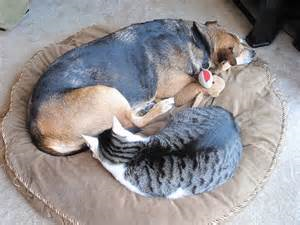 Dogs and cat and primates
Less than 1 % used in biomedical research
Federal laws, regulations governing Biomedical Research involving animals
Animal Welfare Act (AWA) enacted in 1966 and amended in 1990 and specifies:
The species covered 9 species: guinea pigs; hamsters; gerbils; rabbits; dogs; cats; nonhuman primates; marine animals; and farm animals.  This did not include rats and mice. This applies to all facilities regardless of their source of funding (public and private).
USDA licensing, reporting and inspection requirements (scheduled and nonscheduled).
Animal care and Use Committee (IACUC) must be in place (for every institution conducting animal research.
USDA Animal Welfare Regulations
Before animals can be used the scientists must prove to the IACUC that the 3 R’s have been met:
 animal pain and distress is minimized (REFINE)
that alternatives have been considered (REPLACE) 
that this research has not been done previously  (REDUCE)
When animals are used, the scientists must meet specific species requirements for handling, housing cage size, feeding watering, sanitation, ventilation, temperature, humidity and vet care. Individualized exercise programs must be written for the nonhuman primates.
Federal agencies overseeing animal use in research:
FDA requires that lab animal tests be conducted for prescription and over the counter drugs before testing in humans. 
EPA uses the data from animal tests to identify and regulate substances in the environment that might be harmful the humans and animals. 
CPC (consumer product safety commission) uses animal data to help identify and regulate risks to consumers from household products.
OSHA uses data from animal tests to set regulations that protect workers in the workplace.
AAALAC
American Association Accreditation for Laboratory Animal Care: an organization that ensures high quality standards in animal care; certifies technicians at various levels.  
It is an independent, peer review accreditation program
Participation is voluntary and is strongly encouraged.
Health Research Extension Act
1985 federal law that applies to all facilities receiving funding to conduct research from the federal government (NIH, CDC, etc). This act includes the research on vertebrate animals including rats, mice and birds. 
Contracts can be suspended or revoked for noncompliance.
Care of Research Animals
Institutional Animal Care and Use Committee (IACUC) Responsibilities:
Inspect at least once every 6 months all animal facilities and review the conditions of the animals to ensure compliance
Prepares reports of IACUC and submits them to the USDA
Reviews and investigates legitimate concerns
Review and approves proposals for research
Suspends research as indicated
Criteria for IACUC approval of research
The research must be planned and performed in accordance with federal regulations and policies
Pain or distress to research animals must be minimized.  If pain or distress is involved, appropriate analgesics or anesthetics must be used.
Alternatives to procedures that will cause more than momentary or slight pain or distress must be considered.
Assurance that the research does not unnecessarily duplicate previous efforts must be provide
Individuals involved in activities using animals must be properly qualified and trained.
Living conditions must be appropriate for the species of animal used and contribute to the health and comfort of animals.
If surgery is to be performed, it must meet requirements for sterile surgery and pre/post operative care.
If animal must be killed, the euthanasia must meet the USDA regulations
To recap: Remember the 3 R’s
Reduce
Refine 
Replace
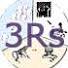